蓝绿轻盈
年终总结商务模板
Blue and green light year-end summary business template
OfficePLUS
20XX-XX-XX
工作概述
完成情况
反思改进
规划展望
SUMMARY
COMPLETION
IMPROVEMENT
PLANNING
PART.01
PART.02
PART.03
PART.04
PART.01
工作概述
年度个人最佳
成员甲
全球华人商业领导力首席导师
经过10年的不懈努力，影响力成为中国培训咨询行业的先行者，见证了中国培训咨询行业发展的全过程
并以自己对中国培训行业的卓越贡献成为中国培训咨询行业的领军品牌
领军人物
首席导师
年度最佳
杰出贡献
课程最佳
课程销冠
年度贡献入选（4人）
成员B
创意总监
成员A
副总经理
以天马行空的创意与视觉
解决客户核心问题
多年营销传播从业经验
以专业解决客户核心问题
成员D
总设计师
成员C
销售部经理
多年设计经验把握广告创意的前沿趋势
多年广告设计执行经验
明确的策略和独特的创意思路
年度贡献入选（6人）
成员A
成员B
成员C
成员D
成员E
成员F
多次被评为优秀讲师
《社群成神路》课程作者
负责社群运营工作
全线推广课程营销师
直播课程售后管理
能力杠杠程序员
年度销售团队精英成员
成员H
成员A
成员G
成员C
成员B
成员D
成员E
成员F
教育产品和业务结构
教育增值业务
教育管理软件
网络培训平台
建立地面营销和服务团队；服务好学校和家长；与运营商保持良好合作关系
传统软件销售，数字校园模式，整合其他管理软件，满足教育局需求，服务好教育局客户，与运营商战略合作，优势互补
借助互动平台的技术优势拓展教师培训；职业经理人培训与培训机构合作开展网络培训
企业变革思维
持续发展
规模扩大
人才培养
工作高效
在竞争环境中，寻求永续发展
打造企业的核心竞争力
扩大市场份额，提升市场占有率引领行业前行
提升人员技能水平以及综合素质
构建专业团队
提升团队管理水平
高效安全的开展维护工作
PART.02
完成情况
项目完成情况
项目周期安排
10月
11月
12月
01月
02月
03月
04月
项目1
项目2
项目3
项目4
项目5
项目6
四门课程产品的分析
关于不同课程产品的反馈分析
在四门课程里，实用程度课程A与课程D基本持平，课程B最低
在四门课程里，课程D的学员评价最高，远远超过其它三门课程
课程D是最受学员欢迎的不仅实用程度高，评价也高
不同领域课程欢迎程度
课程在不同阶段的学员评价分析
在整个学习阶段课程B的评价高于课程A
阶段一，课程A评价高于课程B
阶段二，课程B评价高于课程A
阶段三，课程B评价高于课程A
阶段四，课程B评价高于课程A
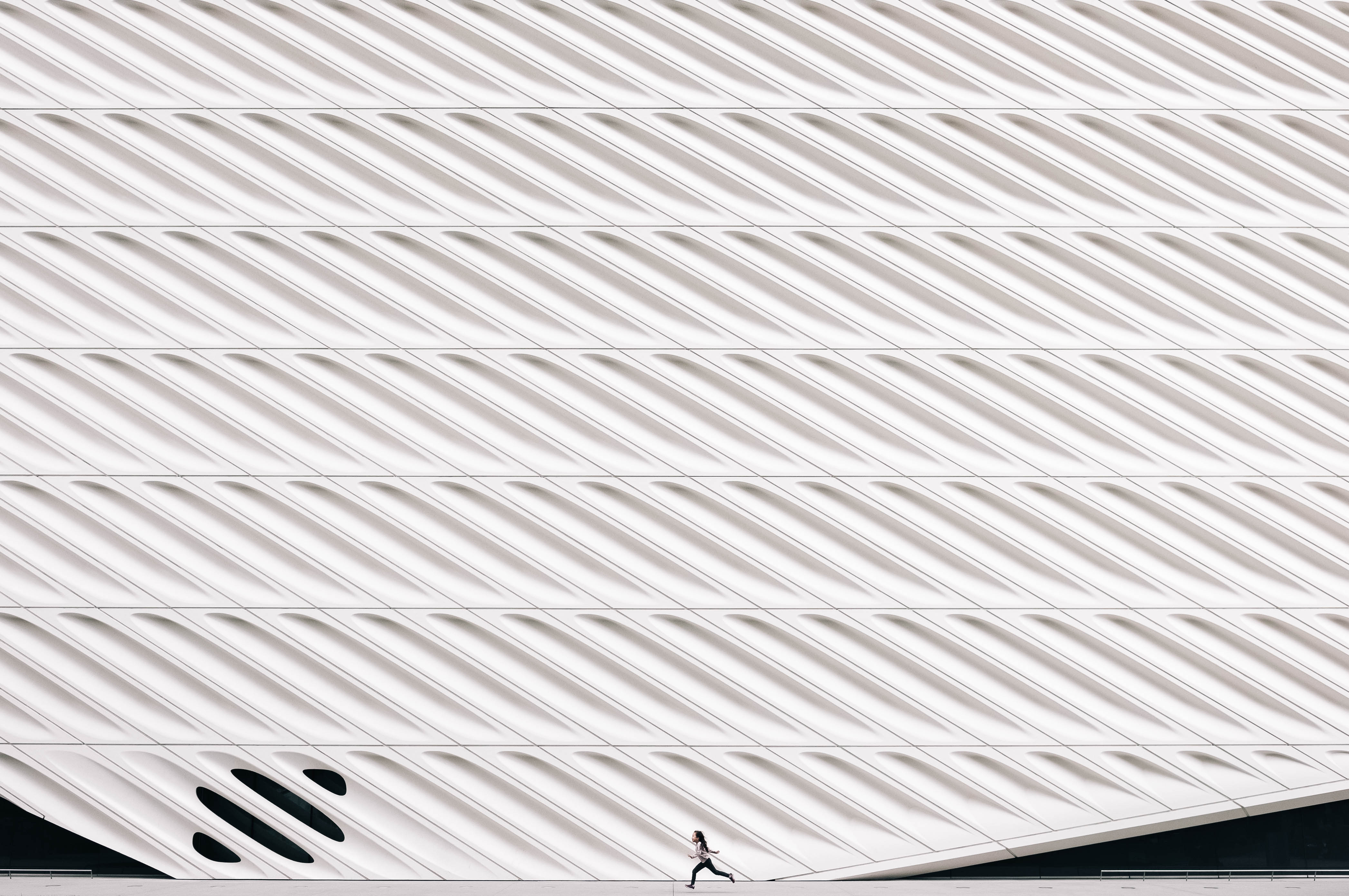 今年收获荣誉
某某集团最具潜力企业奖
中国知名项目课程培训品牌
中国企业管理市场客户满意第一品牌
产品创意创新领袖奖
中国教育协会常务理事单位
中国拥有学员最多的教育培训公司
十佳发展
明星企业
中国最大的公开课程供应商
中国专业员工人数最多的教育培训公司
今年收获荣誉
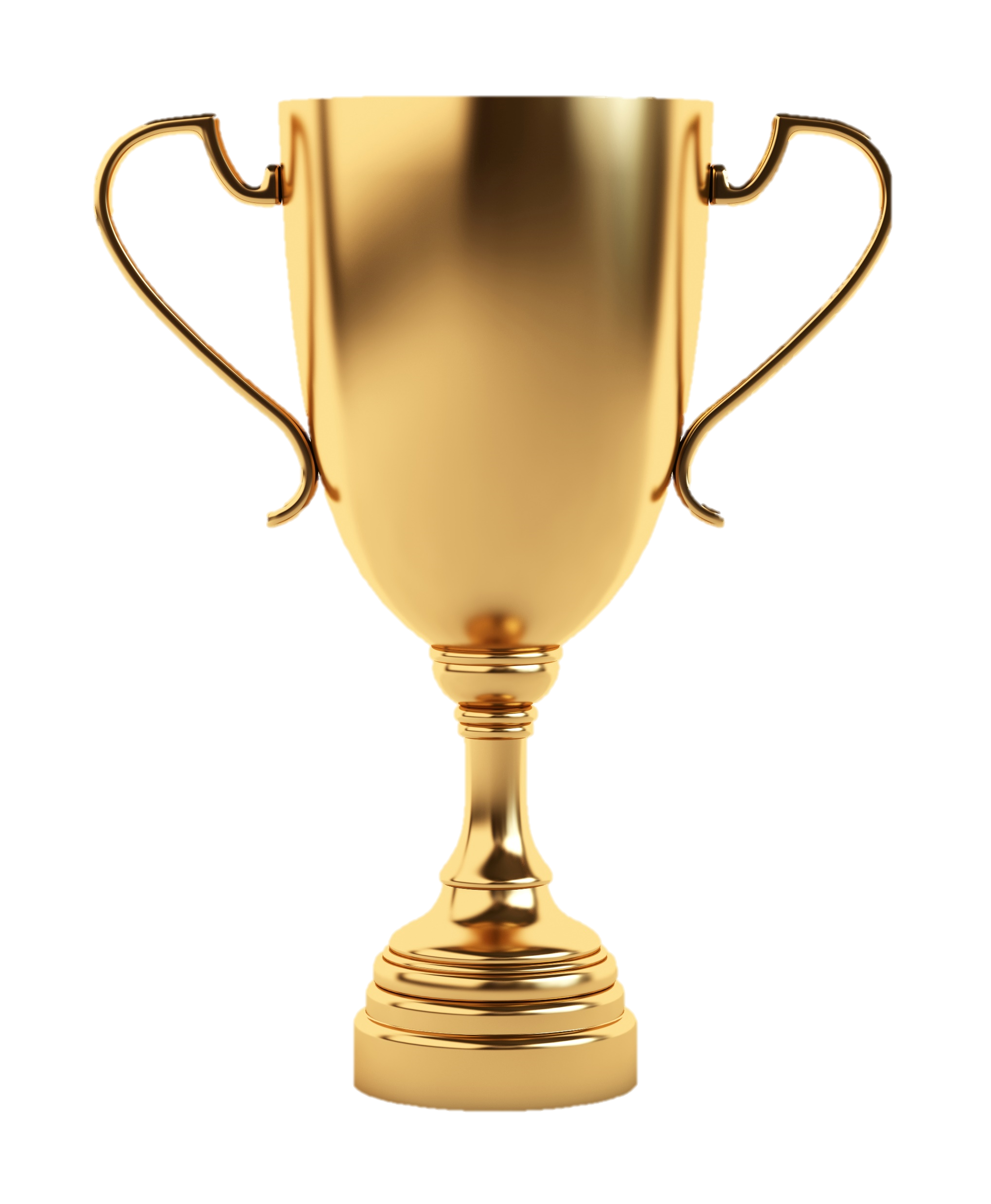 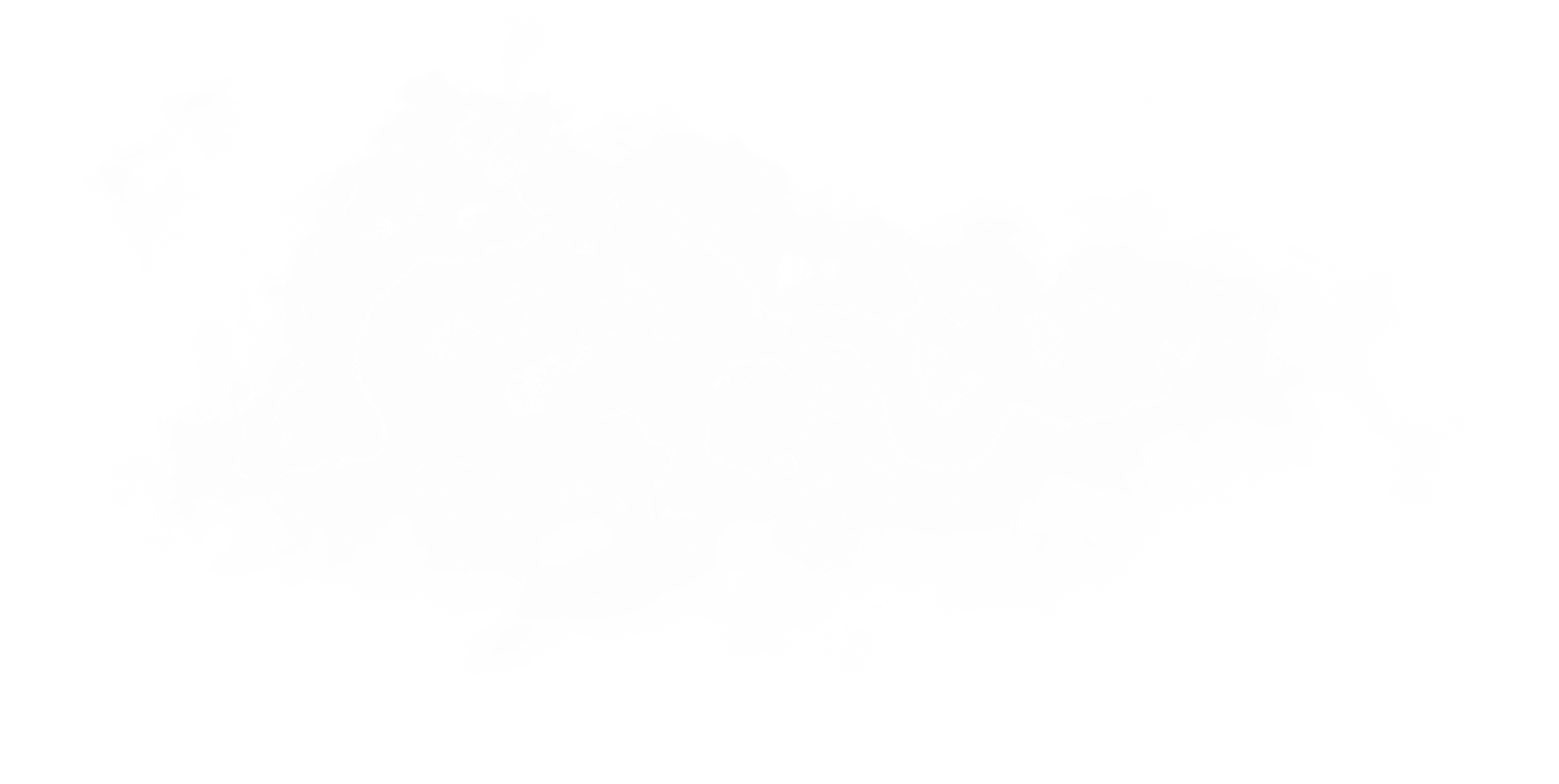 某某集团最具潜力企业奖
课程创意创新
领袖奖
十佳发展
明星企业
中国知名项目
课程培训品牌
中国教育协会
常务理事单位
中国最大的公开
课程供应商
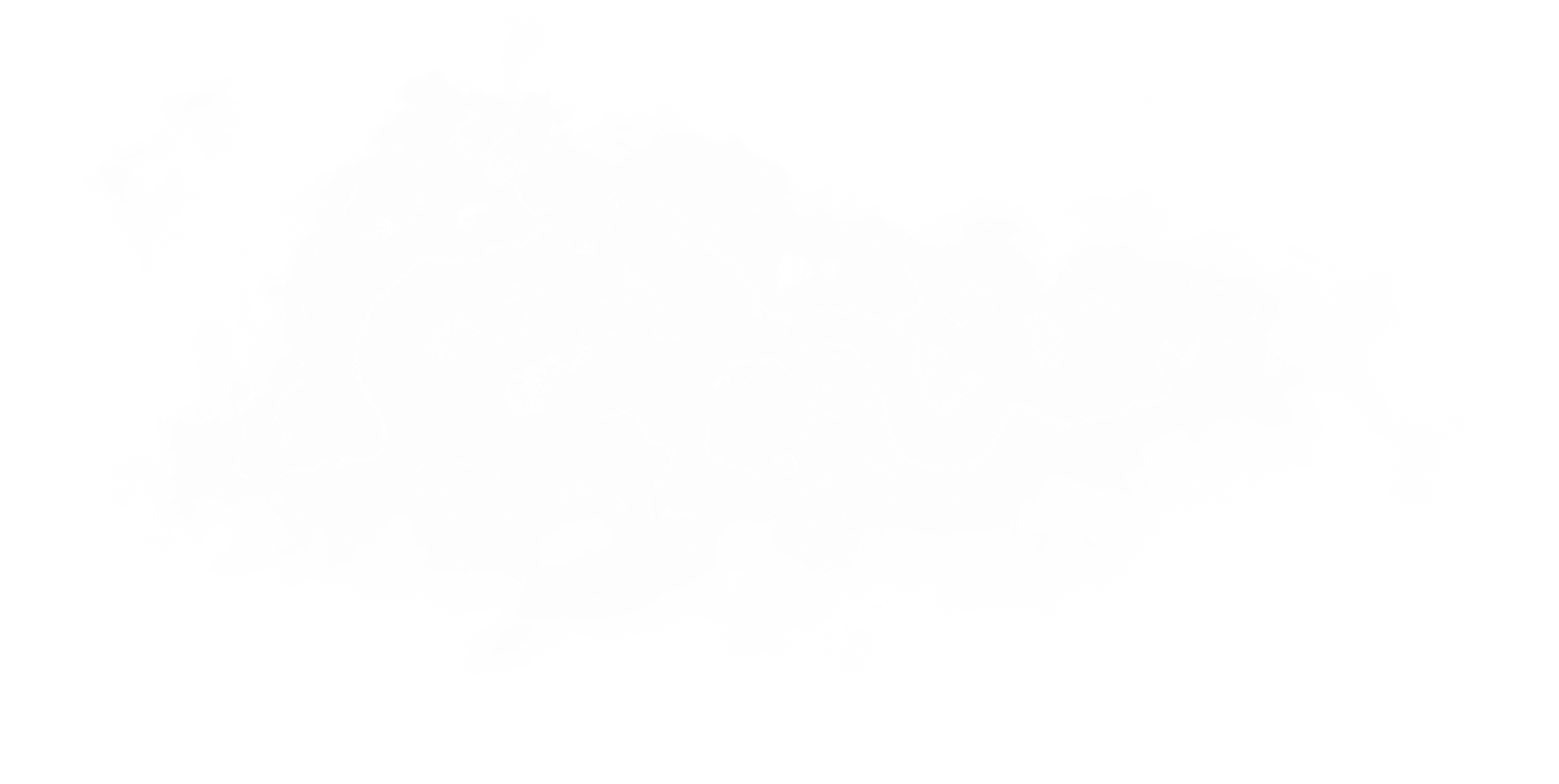 中国企业管理市场
客户满意第一品牌
中国拥有学员最多
的教育培训公司
中国专业员工人数
最多的教育培训公司
PART.03
反思改进
产品亮点
03
02
01
3
输入论点
应用支撑
灵活易用
通过克隆技术得到更多相同配置的主机，节约部署时间
提供一站式设备管理服务，实时监控，打通开发集成应用
多种操作系统类型，可自由定义 ，资源分配合理，节约成本
06
05
04
3
安全可靠
弹性扩容
高性能
提供服务器安全、防护等安全防护功能，国内外权威认证
根据业务发展变化随时进行升级、扩容，保证业务快速增长
千万量级设备长连接能力，百万级并发、服务可用性99.9%
项目执行
执行方式
管理机制
文化建设
人员招聘
课程管理
数据安全
根据项目金额大小、产品研发周期长短等因素，领导层决定是否介入执行
企业不断发展，企业文化建设需要在新员工和老员工中不断加强更新
团队业务不断扩展，需要更多人力支撑，需加强人力资源招聘和管理
开发新客户的同时需要维护老用户，销售部门需要重新更新客户数据
内部信息不断增加和积累，数据安全重要性增加，需做好保护计划
课程教学流程安排
课程前期
课程中期
课程后期
基础操作
操作进阶
个人作品呈现
设计思维
项目化教学
从0到1套路
疑问解答
疑问解答
疑问解答
项目方案评价系统
部门评价
使用评价
技术评价
项目方案运行后的分数评价
客户使用体验及相关内容评价
外部评价
内部评价
项目方案完成情况进度评价
相关领导对项目的整体评价
使用方对于项目进程系列评价
行业相关内容匹配的综合评价
产教融合规划
研究、探索在互联网高速发展的时代，如何将互联网技术运用到人才培养的过程中，为高职院校提供全新的人才培养模式，实现真正意义上的产教融合。为企业、为社会培养更贴近实际生产的技能型人才
集团自办学校
互联网+远程教学
产教融合
主体
方法
目标
主要依托某某集团自办学校，某某职业技术学院。通过船舶工程专业与招商局内部相关公司的合作
利用互联网+的远程教学方式方法，共同拟定人才培养方案、培养符合公司生产要求的技能型人才
实现学生边学习，边参与企业实践，提高教育教学质量，培养出符合企业实际岗位需求的技能型人才的目的
PART.04
规划展望
大型培训课程规划
课程招生
报名学员登记
确认核实教学内容
模块二课程授课
模块四课程授课
发放结业证书
学员考试报名、缴费
结束
1月
2月
3月
4月
5月
6月
7月
项目实施规划
讲师联络
采购委对接老师联络
考试
追踪考试结果，项目整体评估
学员招募截止
教材采购
模块一课程授课
教务工作总结改进
模块三课程授课
工作展望
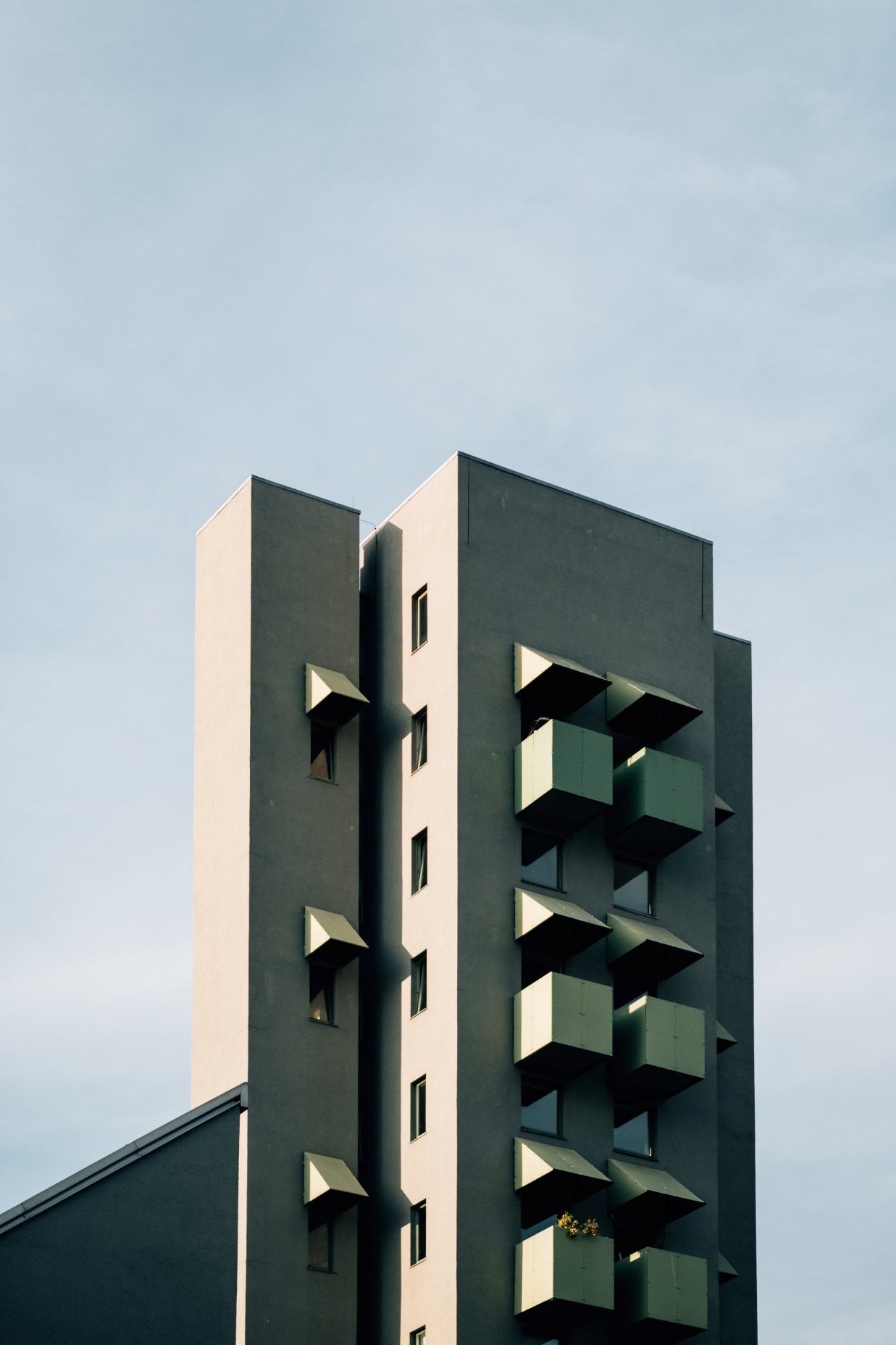 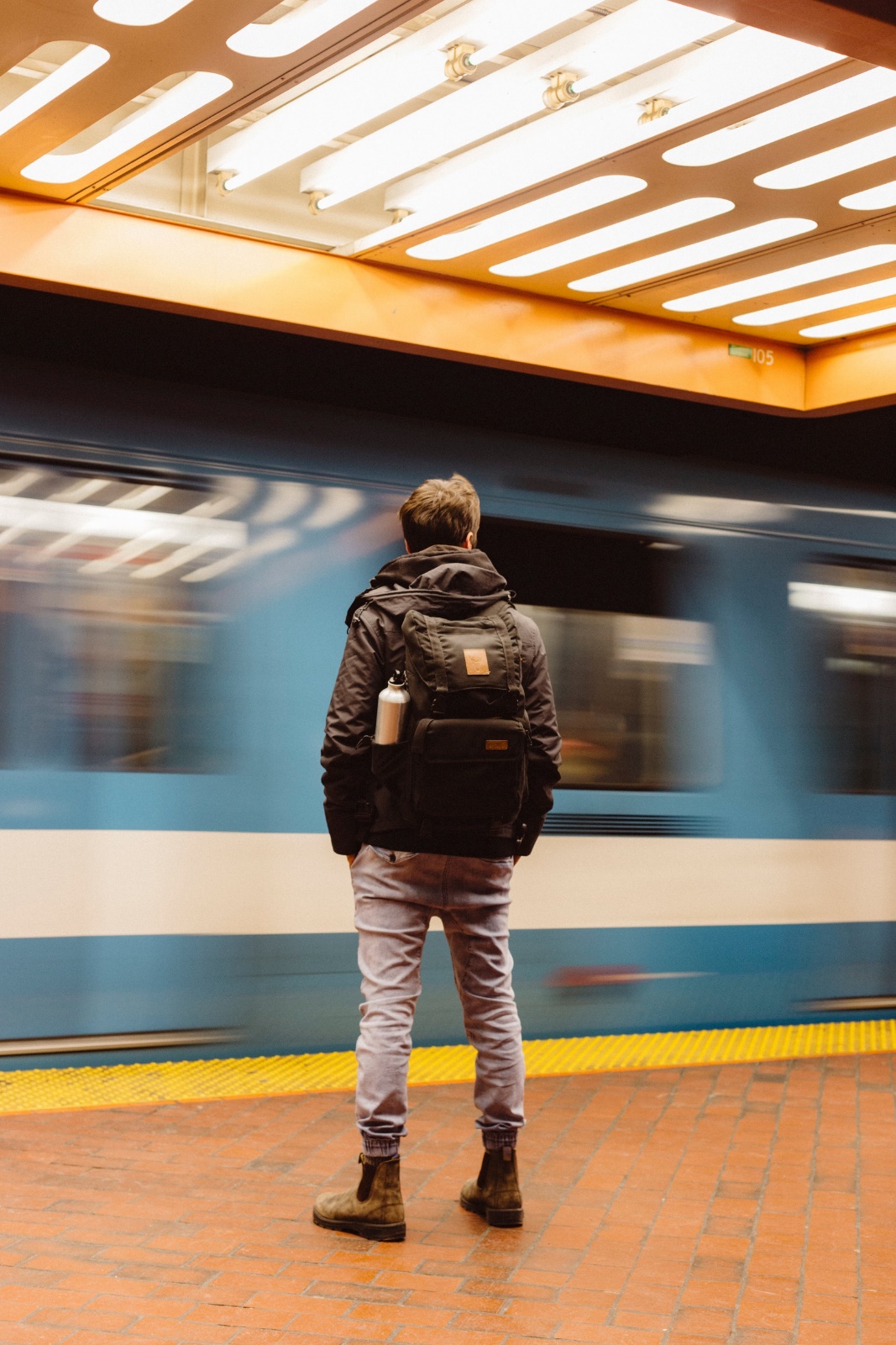 要做好以下两件事
深入学习价值观，思考和指导自己的优、劣势。用价值观来提高核心竞争力，时刻把握市场前沿
做好计划，像松鼠一样，为明天打算，按计划进行
继续前行
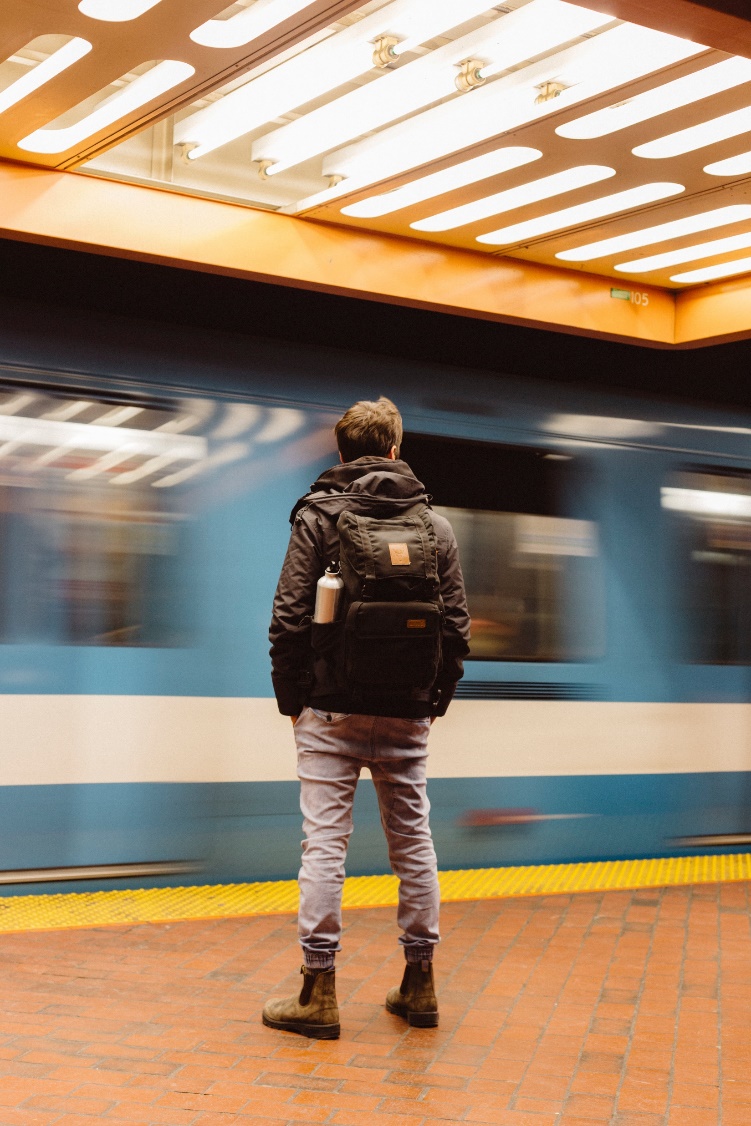 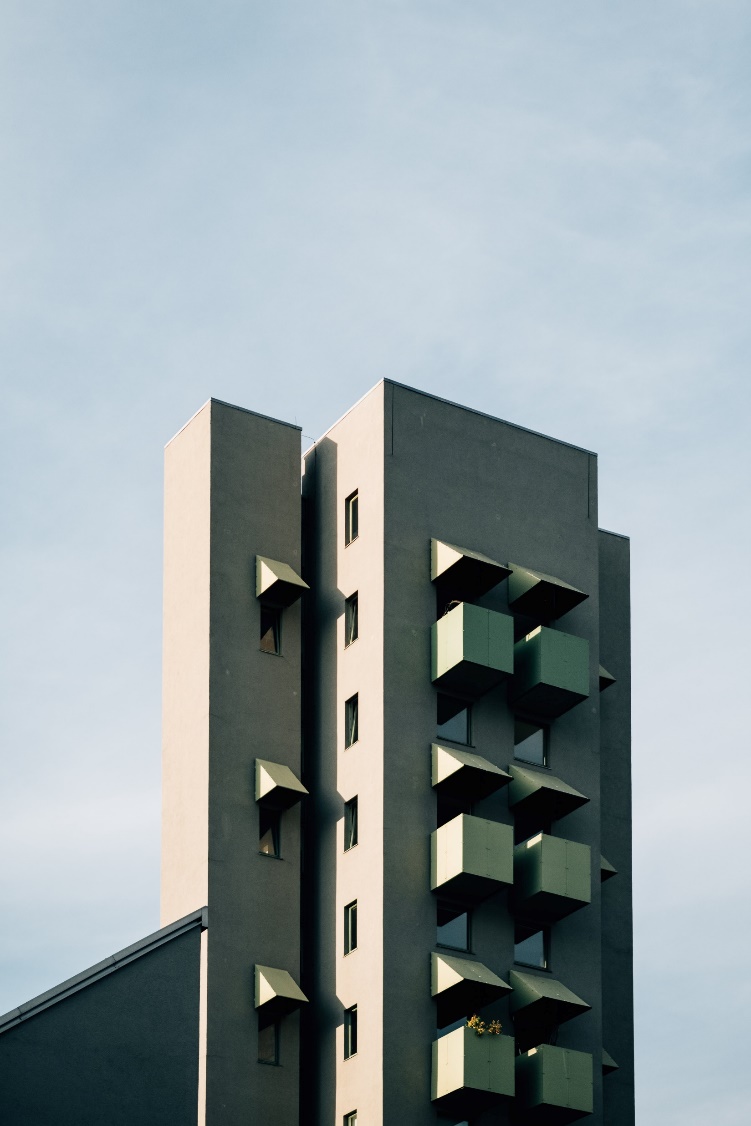 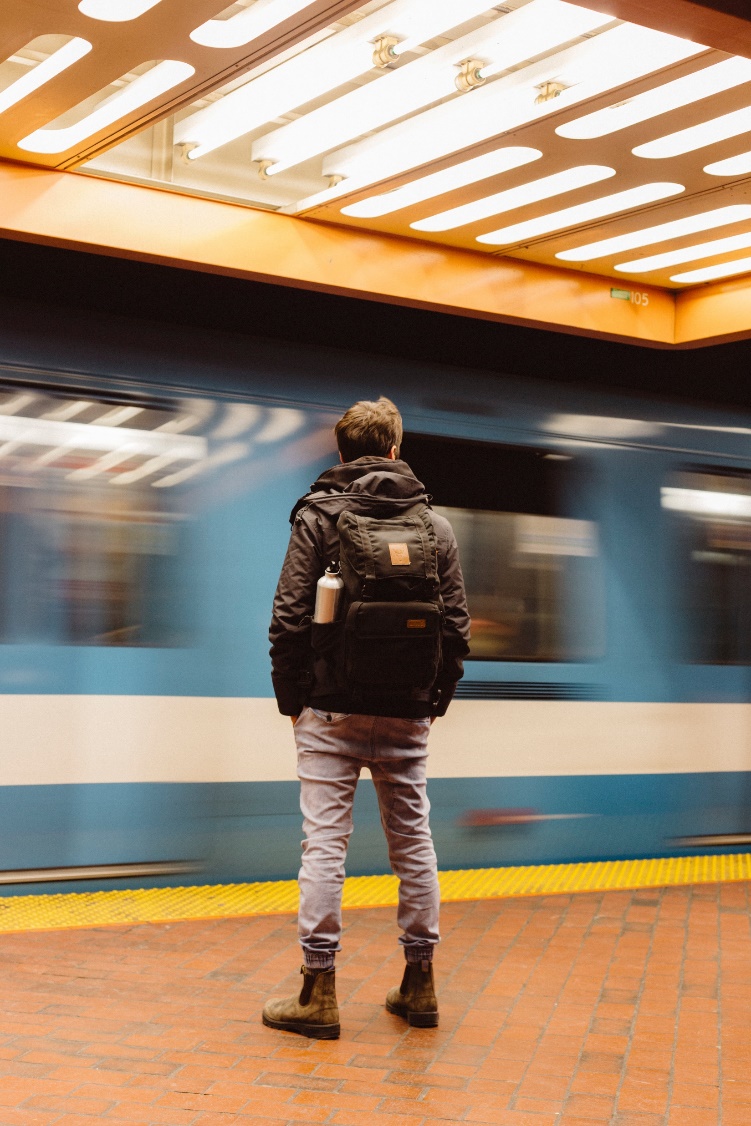 客户服务核心策略
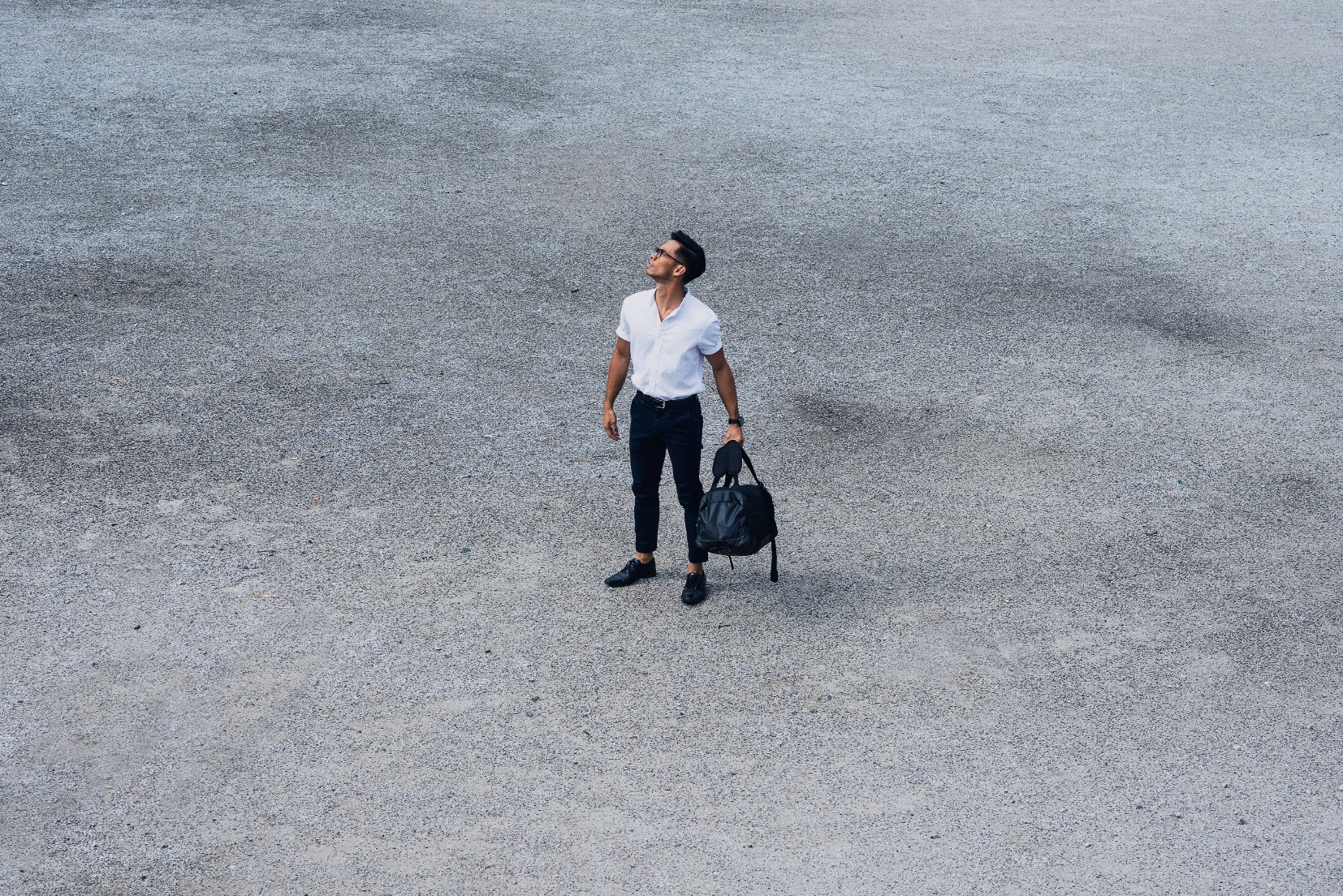 客户层面
员工层面
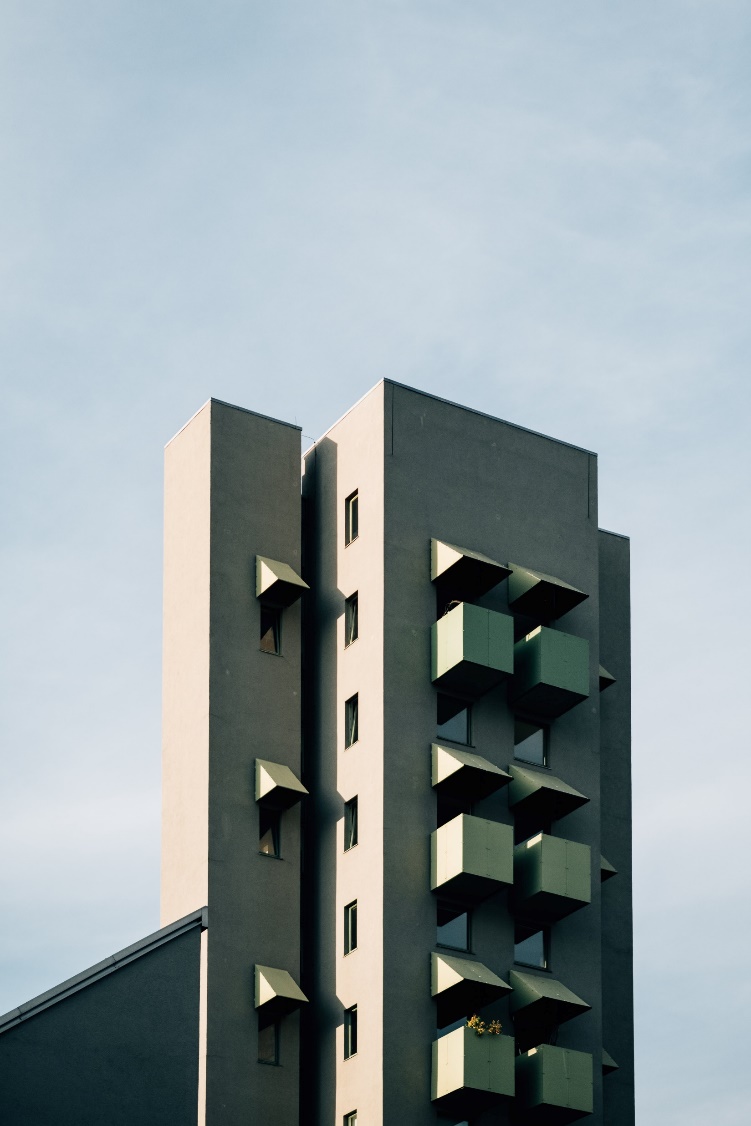 深度运用体验课程，寻找课程体验官活动，提炼老客户系列故事，强化用户认知
深度运用大地之星服务明星评选，员工证言，强化专业高效贴心的品牌印记。
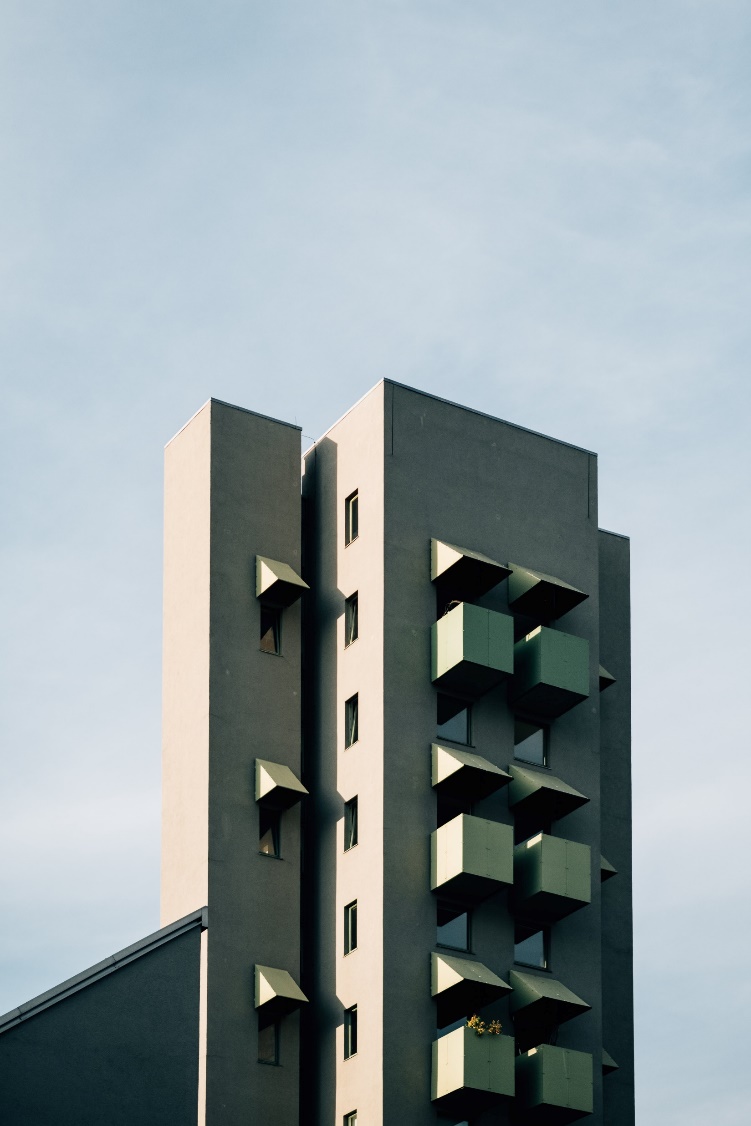 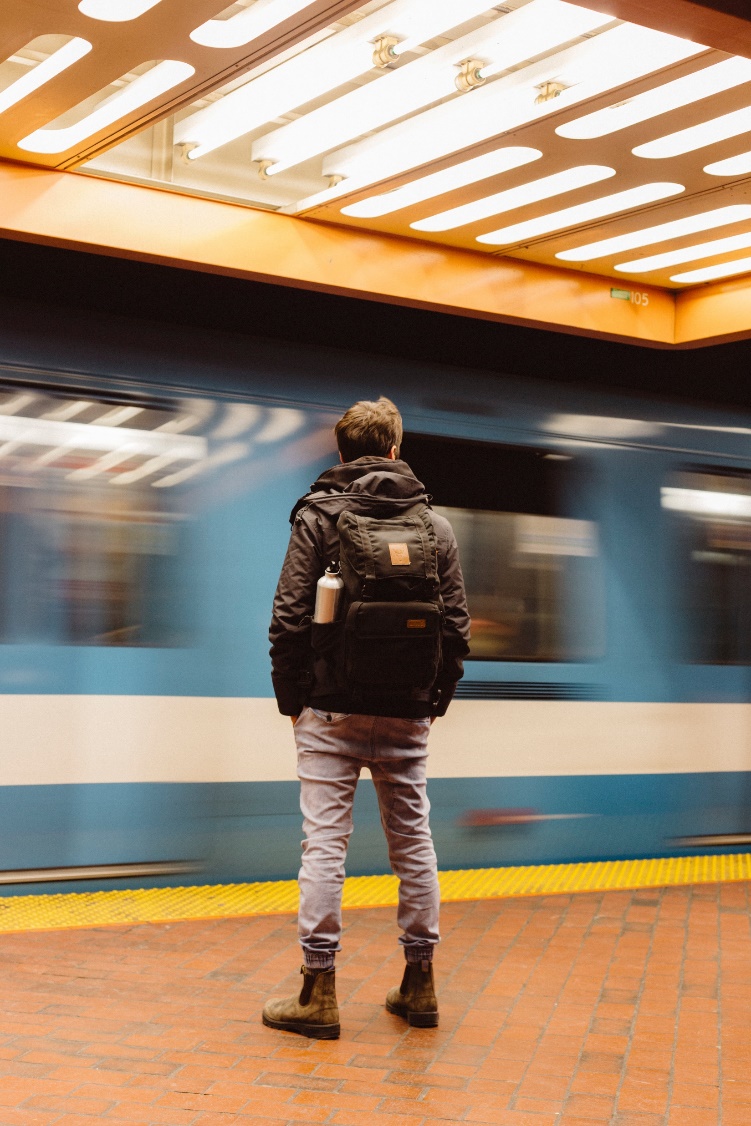 工作展望
工作有成绩，也存在不足，主要是加强业务知识学习和克服自身的缺点，今后要认真总结经验，克服不足，把工作干好。
领导寄语
祝愿我们公司未来的创新不止，扬帆起航，我相信公司一定会继续稳步健康的发展。
领导A
用户至上，质量第一，锐意进取，步步领先。祝公司发展越来越好！
领导B
合作伙伴
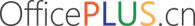 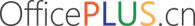 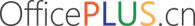 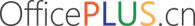 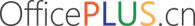 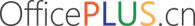 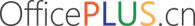 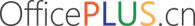 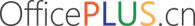 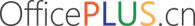 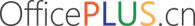 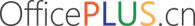 Thanks
OfficePLUS
20XX-XX-XX
OfficePLUS.cn
标注
字体使用


行距

素材

声明



作者
中文 MiSans Heavy    MiSans Medium
英文 Roboto Black     Roboto Light

标题 1.0
正文 1.2
https://burst.shopify.com    powerpint自带在线素材

本网站所提供的任何信息内容（包括但不限于 PPT 模板、Word 文档、Excel 图表、图片素材等）均受《中华人民共和国著作权法》、《信息网络传播权保护条例》及其他适用的法律法规的保护，未经权利人书面明确授权，信息内容的任何部分(包括图片或图表)不得被全部或部分的复制、传播、销售，否则将承担法律责任。

彬少